EJECUCIÓN PRESUPUESTAL ACUMULADA CON CORTE AL 31 DE ENERO DE  2019                                                         SECCIÓN 3501 MINISTERIO DE COMERCIO INDUSTRIA Y TURISMO
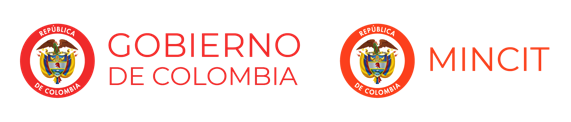 MINISTERIO DE COMERCIO INDUSTRIA Y TURISMO
GRÁFICA EJECUCIÓN PRESUPUESTAL ACUMULADA CON CORTE AL 31 DE  ENERO DE 2019
Millones de Pesos ($)
GRÁFICA EJECUCIÓN PRESUPUESTAL ACUMULADA 
UNIDAD EJECUTORA 35-01-01-000 GESTIÓN GENERAL  CON CORTE AL 31 DE ENERO DE  2019
Millones de Pesos ($)
GRÁFICA EJECUCIÓN PRESUPUESTAL ACUMULADA 
UNIDAD EJECUTORA 3501-02 DIRECCIÓN GENERAL DE COMERCIO EXTERIOR  CON CORTE AL 31 DE ENERO  DE 2019
Millones de Pesos ($)
GRÁFICA EJECUCIÓN PRESUPUESTAL ACUMULADA - GASTOS DE INVERSIÓN  CON CORTE AL  31 DE ENERO DE 2019
Millones de Pesos ($)